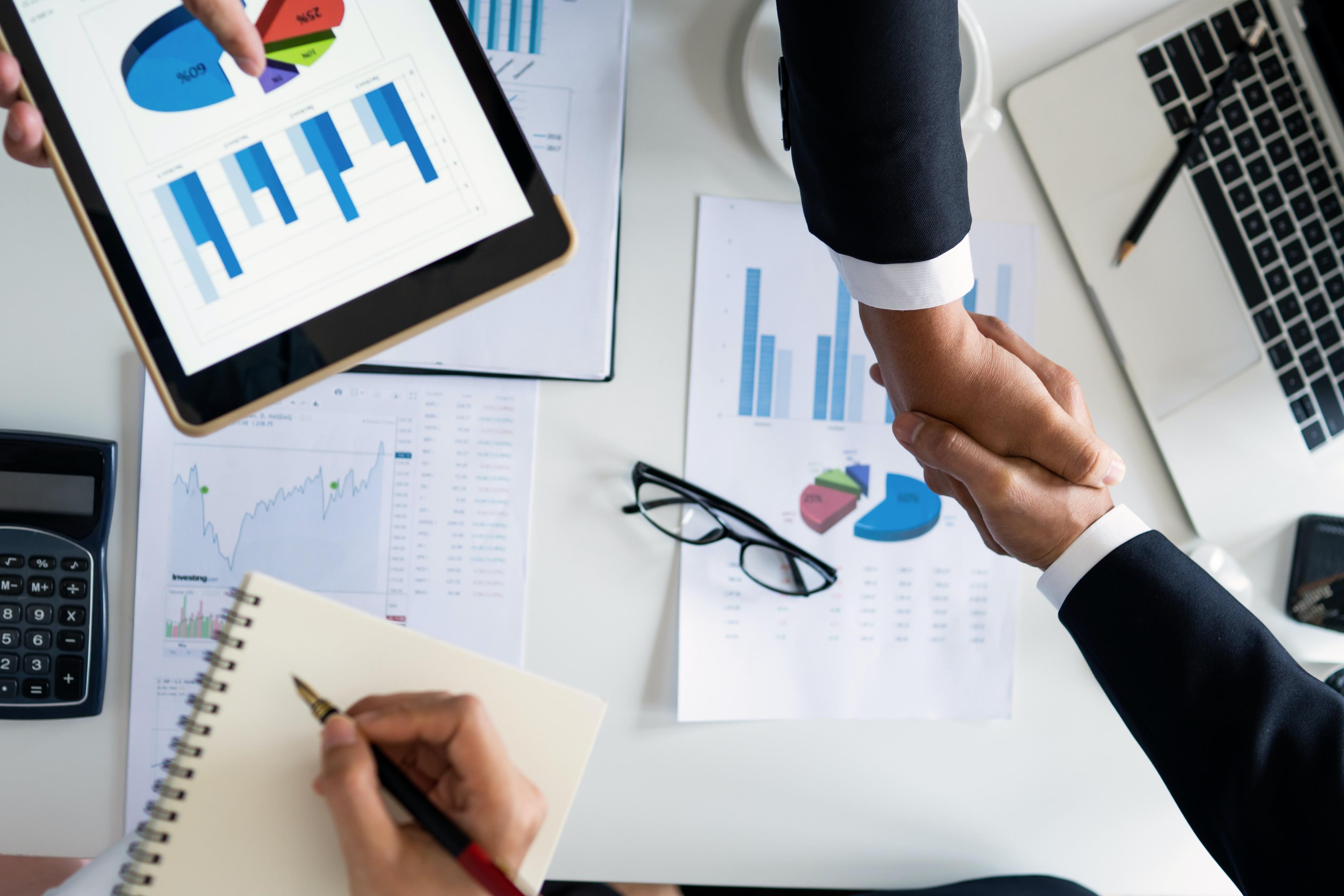 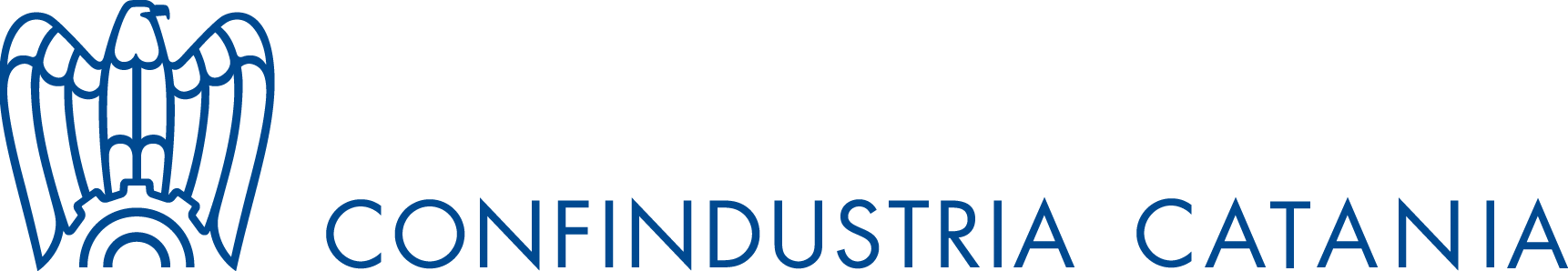 LEGGE DI BILANCIO 2021
I PRINCIPALI INTERVENTI A FAVORE DELLE IMPRESE
CREDITO DI IMPOSTA
 RICERCA E SVILUPPO NEL MEZZOGIORNO
MISURE PER IL SUD
Rinnovato fino al 2022 il bonus per attività di R&S, inclusi progetti in materia di Covid-19, di strutture produttive in Abruzzo, Basilicata, Calabria, Campania, Molise, Puglia, Sardegna e Sicilia con aliquote del 25% per le grandi imprese che occupano almeno 250 persone, il cui fatturato annuo è almeno di 50 milioni di euro oppure il cui totale di bilancio è almeno pari a 43 milioni di euro 35% per le imprese medie che occupano almeno 50 persone con un fatturato annuo di almeno 10 milioni di euro
45% pe le piccole imprese che occupano meno di 50 dipendenti e realizzano un  fatturato annuo o totale di bilancio non superiore a 10 milioni di euro.
MISURE PER IL SUD
RESTO AL SUD
Estesa la platea dei beneficiari della misura agevolativa elevando da 45 a 55 anni l’età massima di coloro che sono potenzialmente beneficiari
MISURE PER IL SUD
ZES

E’ prevista una riduzione  del 50% dell’imposta sul reddito derivante dallo svolgimento dell’attività nella Zona Economica Speciale (ZES), agevolazione applicabile a decorrere  dal periodo d’imposta nel corso del quale è stata intrapresa la nuova attività e per i sei anni successivi.
MISURE PER IL SUD
ZES

Le imprese beneficiarie devono mantenere la loro attività nell’area Zes per almeno 10 anni 
Le imprese sono tenute a mantenere livelli occupazionali creati nell’ambito di attività avviata nelle Zes per almeno dieci anni.
L’agevolazione spetta nei limiti e alle condizioni previsti dal regime de minimis.
MISURE PER IL SUD
ECOSISTEMI DELL’INNOVAZIONE

Creazione di infrastrutture materiali e immateriali per lo svolgimento di attività di formazione ricerca multidisciplinare e creazione di impresa, con la collaborazione di università, enti di ricerca, pubbliche amministrazioni e organizzazioni del terzo settore.

Risorse previste nel limite massimo di 50 milioni di euro
PIANO DI TRANSIZIONE 4.0
Maggiorazione dei tetti e delle aliquote 
Beni materiali 4.0

Per spese inferiori a 2,5 milioni di Euro: nuova aliquota al 50% nel 2021 e 40% nel 2022;
Per spese superiori a 2,5 milioni di Euro e fino a 10 mln: nuova aliquota al 30% nel 2021; 20% nel 2022;
Per spese superiori a 10 milioni di Euro e fino a 20 milioni è stato introdotto un nuovo tetto: aliquota al 10% nel 2021 e nel 2022.
PIANO DI TRANSIZIONE 4.0
Nuova durata delle misure

I nuovi crediti d’imposta sono previsti per 2 anni;
La decorrenza della misura è anticipata al 16 novembre 2021;
È confermata la possibilità, per i contratti di acquisto dei beni strumentali definiti entro il 31/12/2022, di beneficiare del credito con il solo versamento di un acconto pari;
ad almeno il 20% dell’importo e consegna dei beni nei 6 mesi successivi
(quindi, entro giugno 2023).
PIANO DI TRANSIZIONE 4.0
Anticipazione e riduzione della compensazione 
con maggiore vantaggio fiscale nell’anno

Per gli investimenti in beni strumentali “ex super” e in beni immateriali non 4.0 effettuati nel 2021 da soggetti con ricavi o compensi minori di 5 milioni di euro; 

il credito d’imposta è fruibile in un anno;
PIANO DI TRANSIZIONE 4.0
Anticipazione e riduzione della compensazione 
con maggiore vantaggio fiscale nell’anno

È ammessa la compensazione immediata (dall’anno in corso) del credito relativo agli investimenti in beni strumentali;

Per tutti i crediti d’imposta sui beni strumentali materiali, la fruizione dei crediti è ridotta a 3 anni in luogo dei 5 anni previsti a legislazione vigente;
PIANO DI TRANSIZIONE 4.0
Ricerca & Sviluppo, Innovazione, Design e Green

R&S: incremento dal 12% al 20% e massimale da 3 milioni a 4 milioni di Euro;
Innovazione tecnologica: incremento dal 6% al 10% e massimale da 1,5 milioni a 2 milioni;
Innovazione green e digitale: incremento dal 10% al 15% e massimale da 1,5 milioni a 2 milioni;
Design e ideazione estetica: incremento dal 6% al 10% e massimale da 1,5 milioni a 2 milioni.
PIANO DI TRANSIZIONE 4.0
Ricerca & Sviluppo, Innovazione, Design e Green

Innovazione green e digitale: incremento dal 10% al 15% e massimale da 1,5 milioni a 2 milioni;

Design e ideazione estetica: incremento dal 6% al 10% e massimale da 1,5 milioni a 2 milioni.
PIANO DI TRANSIZIONE 4.0
Credito Formazione 4.0

Estensione del credito d’imposta alle spese sostenute per la formazione dei dipendenti e degli imprenditori;

È riconosciuto nell’ambito del biennio interessato dalle nuove misure (2021 e 2022).
FONDO DI GARANZIA PMI
Proroga e rifinanziamento delle misure di sostegno alla liquidità  a partire dalla moratoria e dal Fondo di Garanzia per le PMI;

GARANZIE SACE
Sostegno alla liquidità, a tutte le grandi imprese con dipendenti fino a 499. Dal prossimo mese di marzo, sarà consentito accedere alle garanzie di SACE in modo gratuito e senza l’obbligo per l’impresa beneficiaria di gestire i livelli occupazionali attraverso accordi sindacali; è però confermato il divieto, per l’impresa beneficiaria, di distribuire dividendi o riacquistare azioni.
MISURE A SOSTEGNO DELLA LIQUIDITA’
CREDITO D’IMPOSTA
Credito d’imposta promozione competenze manageriali (commi 536-539): è concesso un credito d’imposta alle imprese per le donazioni effettuate nell’anno 2021 e 2022 per iniziative formative finalizzate allo sviluppo e all’acquisizione di competenze manageriali promosse da università pubbliche e private.
CREDITO D’IMPOSTA
Credito d’imposta investimenti in PIR (commi 219 – 225): viene riconosciuto alle persone fisiche, con riferimento ai piani costituti dall’ 1/1/2021 e agli investimenti effettuati entro il 31/12/2021, un credito d'imposta pari alle minusvalenze, alle perdite e ai differenziali negativi realizzati in relazione a tali strumenti finanziari, a condizione che siano detenuti per almeno cinque anni e che il credito d'imposta non ecceda il 20% delle somme investite.
CREDITO D’IMPOSTA
Credito d’imposta per sistemi di filtraggio dell’acqua  il periodo dall’1/1/2021 al 31/12/2022 è previsto un credito d’imposta nella misura del 50% e fino a € 1.000 per le persone fisiche per ciascuna unità immobiliare ed € 5.000 per gli altri soggetti, per ciascun immobile adibito ad attività commerciale o istituzionale.Credito d’imposta per la vendita al dettaglio di giornali, riviste e periodici e credito d’imposta per i servizi digitali
NUOVA SABATINI
Rifinanziamento con 370 milioni di euro con una ripartizione su 6 annualità : 10% il primo anno; 20% dal secondo al quinto e 10% il sesto anno;


Si estende a tutte le iniziative l’erogazione in un’unica soluzione, oggi prevista per le sole domande con finanziamento d’importo non superiore a 200 mila euro.
SUPER BONUS 110%  
Viene prorogata l’applicazione della detrazione al 110% per gli interventi di efficienza energetica e antisismici effettuati sugli edifici dal 1° luglio 2020 fino al 30 giugno 2022, da ripartire tra gli aventi diritto in cinque quote annuali di pari importo e in quattro quote annuali di pari importo per la parte di spesa sostenuta nel 2022.  
Viene altresì previsto l’aumento del 50% dei limiti delle spese ammesse alla fruizione di maggiorati, sostenute entro il 30 giugno 2022 (in luogo del 31 dicembre 2020), per gli interventi di ricostruzione riguardanti i fabbricati danneggiati dal sisma nei comuni elencati nel DL n. 189/2016 e nel DL n. 39/2009, nonché per i Comuni interessati da tutti gli eventi sismici verificatisi dopo il 2008, dove sia stato dichiarato lo stato di emergenza
BONUS
BONUS IDRICO Viene riconosciuto alle persone fisiche residenti in Italia, un “bonus idrico” pari a 1.000 euro per ciascun beneficiario.

Marebonus e ferrobonus: Sono assegnati ulteriori 66 milioni di euro per finanziare il “marebonus” e 66 milioni di euro per finanziare il cosiddetto “ferrobonus”.La misura è subordinata all’autorizzazione della Commissione europea.
BONUS
INCENTIVI OCCUPAZIONE
BONUS SUD

Esonero del 30% dal versamento dei contributi previdenziali a carico del datore di lavoro per il periodo 2021-2025 (a decrescere nei bienni successivi: 2026-2027 20% - 2028-2029 10%, per tutti i rapporti di lavoro subordinato, sia instaurati che instaurandi, purché la sede di lavoro sia in una delle del Mezzogiorno. Per quanto riguarda l’esonero contributivo parziale, è stato approvato in sede  parlamentare un correttivo alla misura che esclude determinati  soggetti dall’applicazione, destinando i relativi risparmi a sostegno delle attività di contrasto ai fenomeni di deindustrializzazione in determinati territori.
BONUS ASSUNZIONE GIOVANI
La norma, apportando alcune modifiche a quanto già previsto dalla legge n. 205/2017, ripropone per il biennio 2021 e 2022 l’esonero contributivo per le nuove assunzioni a tempo indeterminato e per le trasformazioni dei contratti a:
tempo determinato in contratti a tempo indeterminato relative a soggetti che non abbiano compiuto il trentaseiesimo anno di età.
Si tratta di uno sgravio riconosciuto nella misura del 100%, per un periodo massimo di 36 mesi, nel limite massimo di importo pari a 6.000 euro e spetta ai datori di lavoro che non abbiano proceduto, nei 6 mesi precedenti l’assunzione, né procedano, nei 9 mesi successivi alla stessa, a licenziamenti individuali per giustificato motivo oggettivo o a licenziamenti collettivi.
Per le assunzioni effettuate nelle regioni Abruzzo, Molise, Campania, Basilicata, Sicilia, Puglia, Calabria e Sardegna, l’esonero contributivo sarà riconosciuto per
un periodo massimo di 48 mesi.
L’applicazione della misura è subordinata all’autorizzazione della Commissione europea.
INCENTIVI OCCUPAZIONE
BONUS ASSUNZIONE DONNE 2021-2022
INCENTIVI OCCUPAZIONE
ESONERO TOTALE DAL VERSAMENTO DEI CONTRIBUTI PREVIDENZIALI a carico del datore di lavoro per nuove assunzioni o trasformazioni a tempo indeterminato di donne effettuate dal 1 Gennaio 2021 al 31 dicembre 2022;
AGEVOLAZIONI:  Sgravio contributivo: 100% dei contributi previdenziali – con esclusione del premo dovuto all’INAIL – l'importo sarà di massimo 6.000,00 € annui per massimo 18 mesi.

LMITAZIONI: Donne di qualsiasi età e prive di un impiego regolarmente retribuito da almeno 24 mesi – o da sei mesi se residenti in regioni cd. svantaggiate. Le assunzioni incentivabili dovranno comportare un incremento occupazionale netto calcolato sulla base della differenza tra il numero dei lavoratori occupati rilevato in ciascun mese e il numero dei lavoratori mediamente occupati nei dodici mesi precedenti.
MISURE A SOSTEGNO DELL’ IMPRENDITORIA FEMMINILE
IMPRENDITORIA FEMMINILE
Fondo per il venture capital al fine di sostenere investimenti in capitale di rischio in progetti di imprenditoria femminile ad elevata innovazione tecnologica che ammonta a 3 milioni di euro. 

Fondo impresa femminile, con una dotazione finanziaria di 20 milioni di euro per ciascuno degli anni 2021 e 2022. L’obiettivo dello strumento è  la promozione dell’imprenditoria femminile, la diffusione dei valori di imprenditorialità e lavoro tra le donne e massimizzare il loro contributo, quantitativo e qualitativo, allo sviluppo economico e sociale del Paese. 
La dotazione finanziaria del Fondo è stabilita in euro 20 milioni per ciascuno degli anni 2021 e 2022. Queste risorse potranno essere indirizzate ai seguenti scopi:
MISURE A SOSTEGNO DELL’ IMPRENDITORIA FEMMINILE


Contributi a fondo perduto per avviare imprese femminili, con particolare attenzione alle imprese individuali e alle attività libero professionali in generale e con specifica attenzione a quelle avviate da donne disoccupate di qualsiasi età;

Finanziamenti a tasso zero, finanziamenti agevolati, combinazioni di contributi a fondo perduto e finanziamenti per avviare e sostenere le attività di imprese femminili;
Incentivi per rafforzare le imprese femminili, costituite da almeno 36 mesi, sotto la forma di contributo a fondo perduto del fabbisogno di circolante nella misura massima dell’ottanta percento della media del circolante degli ultimi 3 esercizi;
IMPRENDITORIA FEMMINILE